Frequency Works in Newspapers
Frequency in advertising
In order to get your brand’s advertising message out, you need to reach your consumers a number of times (i.e. frequency). 
Too little exposure and audiences will fail to notice the advertising. 
Too much, and recipients will be saturated.
How do consumers respond?
Across all media, the first couple of exposures to an ad have more impact than later ads - although they do build. 
Industry research tracked frequency of newspaper ads.
Aided awareness of advertised brands was noted and compared to those with no exposure to the advertising. 
The impact of newspaper ad frequency was significant!
Frequency in newspapers works!
Newspaper advertising for Mitsubishi was very effective, particularly for those exposed to the message more often.
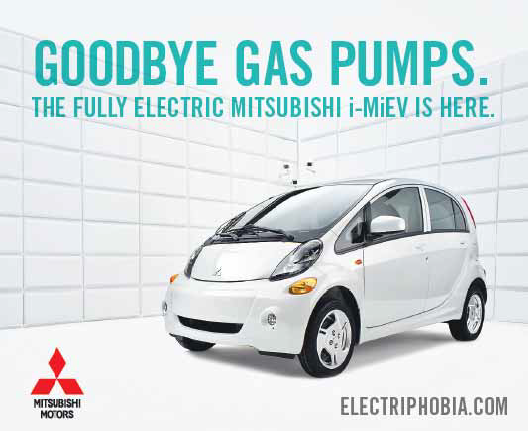 Source:  Totum Research, November 2012
Frequency in newspapers works!
Newspaper advertising for Mitsubishi was very effective, particularly for those exposed to the message more often.
Index
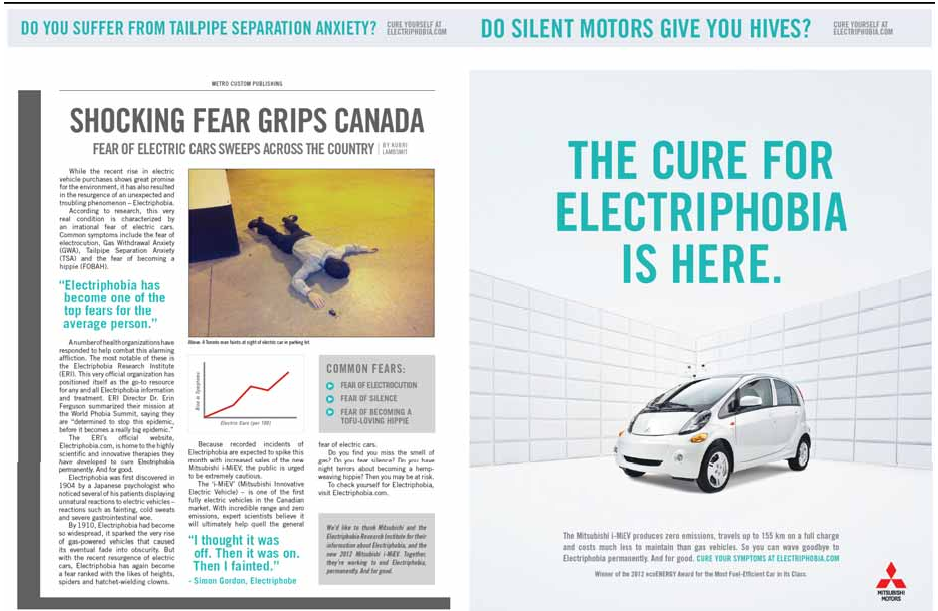 Source:  Totum Research, November 2012